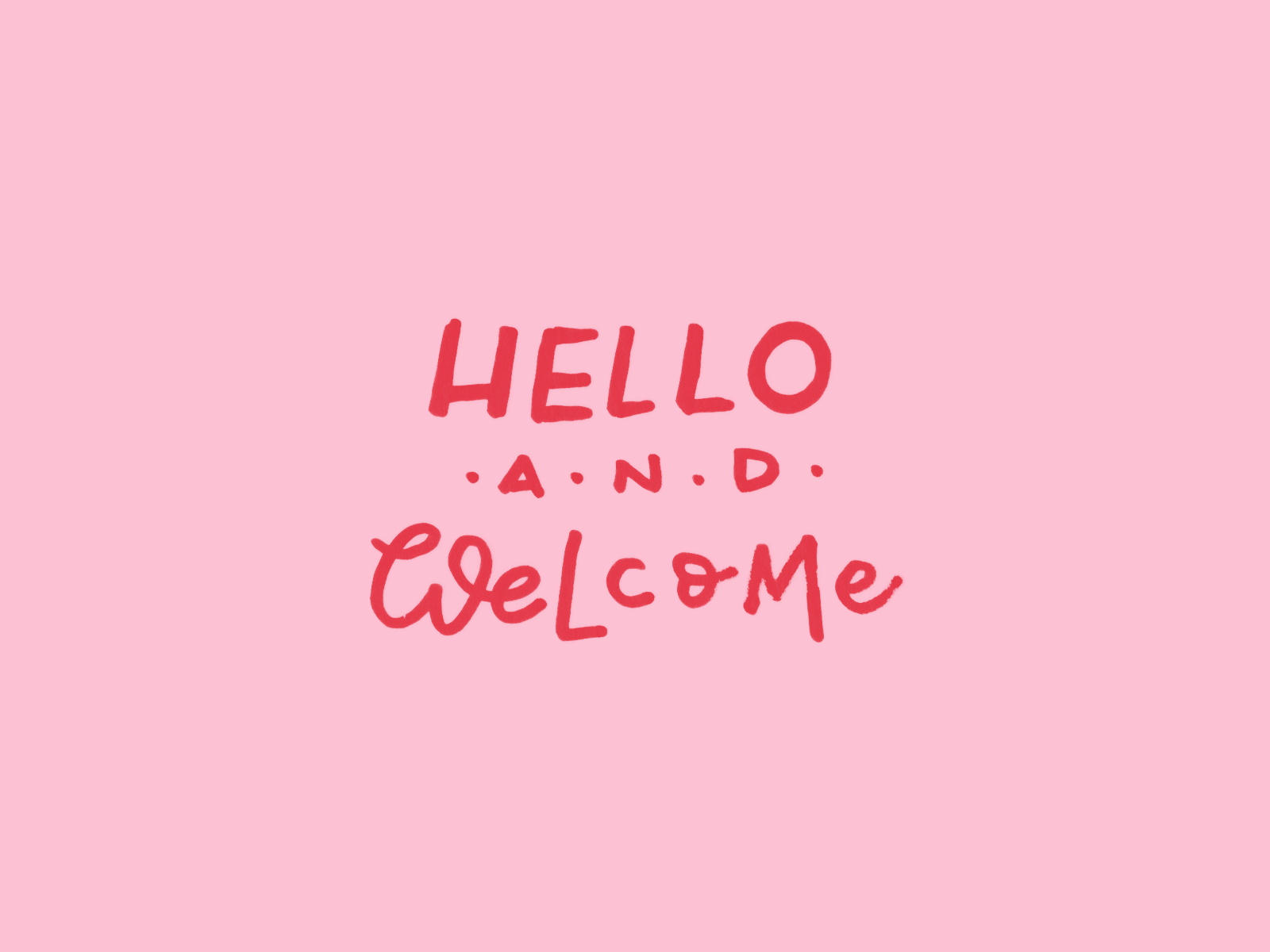 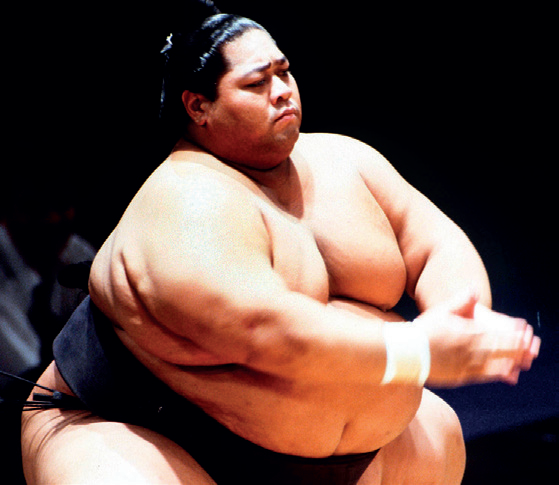 What does the man do?
What do you know about a sumo wrestler?
UNIT 4
food and health
Lesson 3: READING
- SUMO WRESTLERS
Page 64
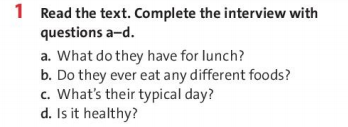 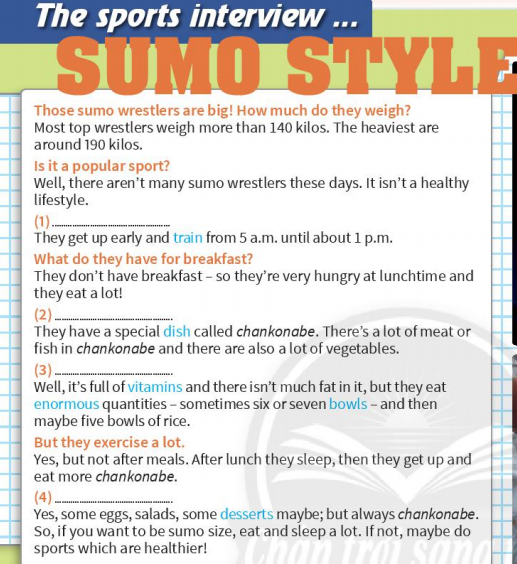 Page 64
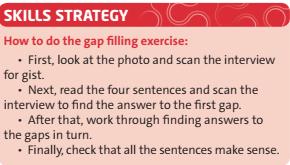 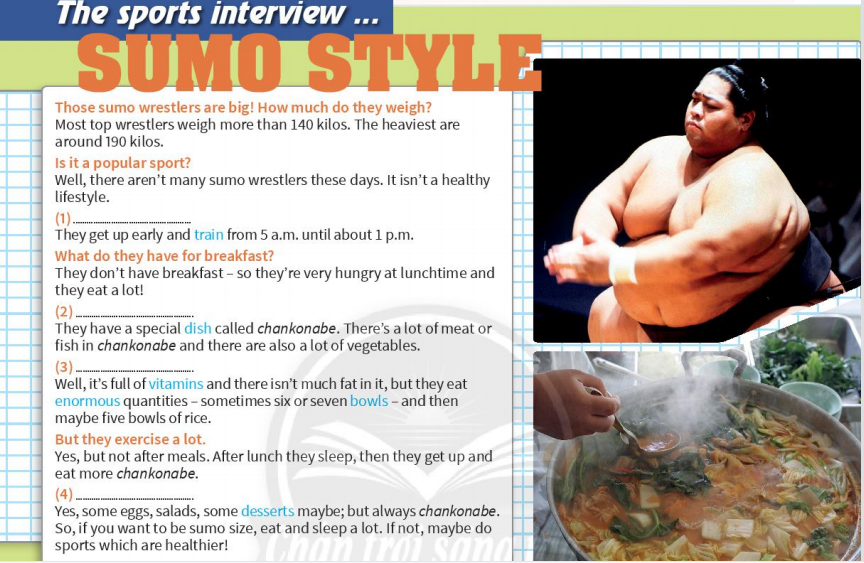 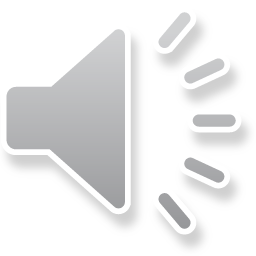 mornings
before
healthy
eat
is
after
unhealthy
sleep
isn’t
afternoons
New words:
- dessert (n) /dɪˈzɜːt/
: sweet food eaten at the end of a meal
- to train (v) /treɪn/
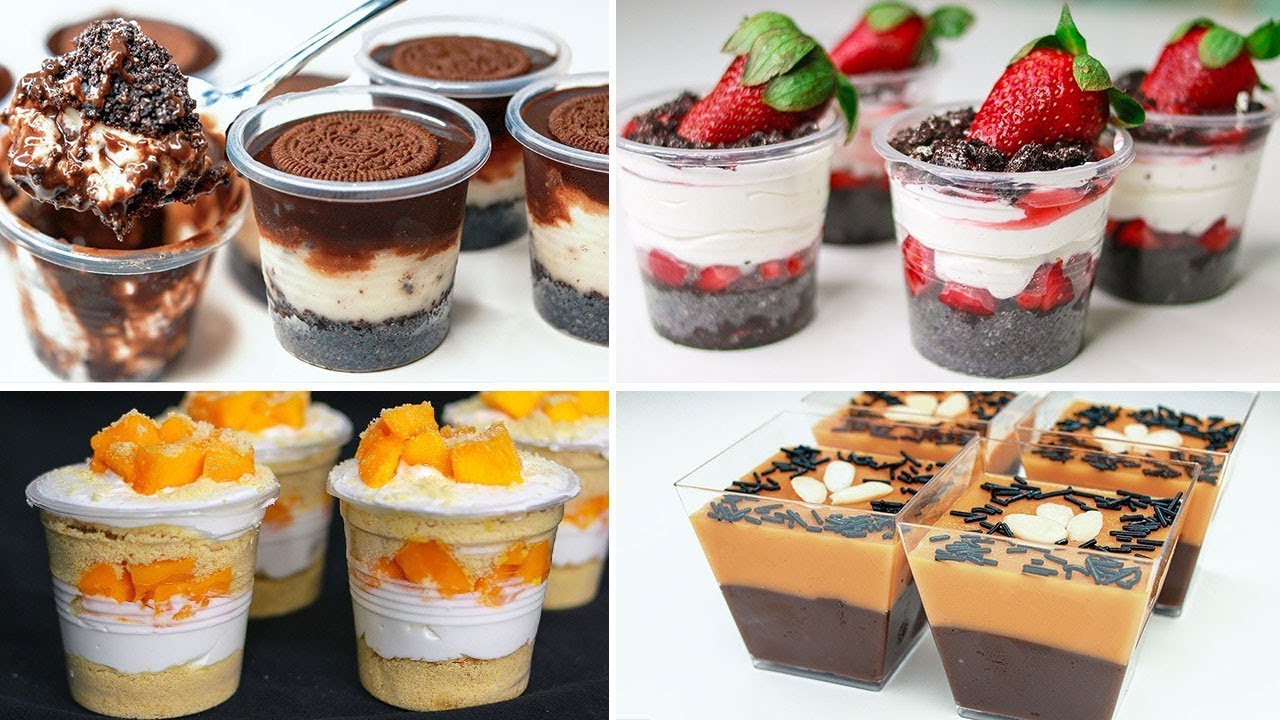 : to exercise or to practise
Ex: I train in the gym for two hours a day.
- enormous (adj) /ɪˈnɔːməs/
: very big or huge.
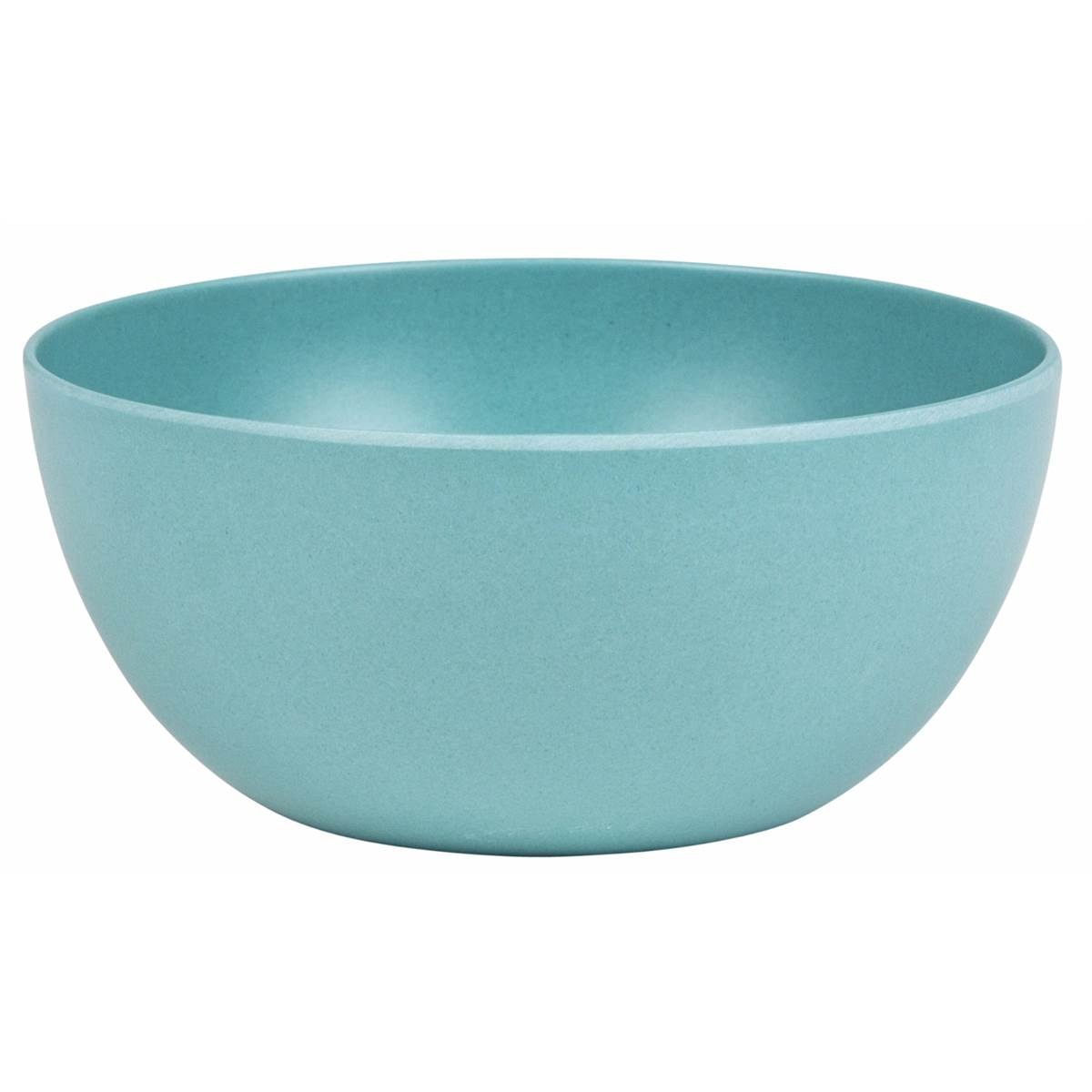 Ex: Their garden is enormous.
- bowl (n) /bəʊl/
- vitamin (n) /ˈvɪtəmɪn/
: a chemical substance in food that is necessary for good health
Ex: There are lots of vitamins in vegetables.
- dish (n) /dɪʃ/
: food prepared in a particular way as part of a meal.
Complete the sentences with the correct blue words from the text.
Vitamins  - dish - train – bowl - desserts
___________ are good for you.
Sports people usually _______ every day.
Spaghetti bolognese is a popular _________ in Italy.
You have _________ at the end of a meal.
You put rice or soup in a ________.
Vitamins
train
dish
desserts
bowl
TRUE – FALSE  QUIZ
F
Most sumo wrestlers
1) Only the heaviest sumo wrestlers
weigh 190 kilos.
T
2) Sumo wrestlers start training early in the 	morning.
F
3) They
don’t have
a big breakfast.
have
F
4)  There isn’t much fat
4)  There’s a lot of
in chankonabe.
T
5) They sometimes eat sweet foods.
- Do you think a sumo wrestler’s life is interesting? Why / Why not?
- What is your favourite dish?
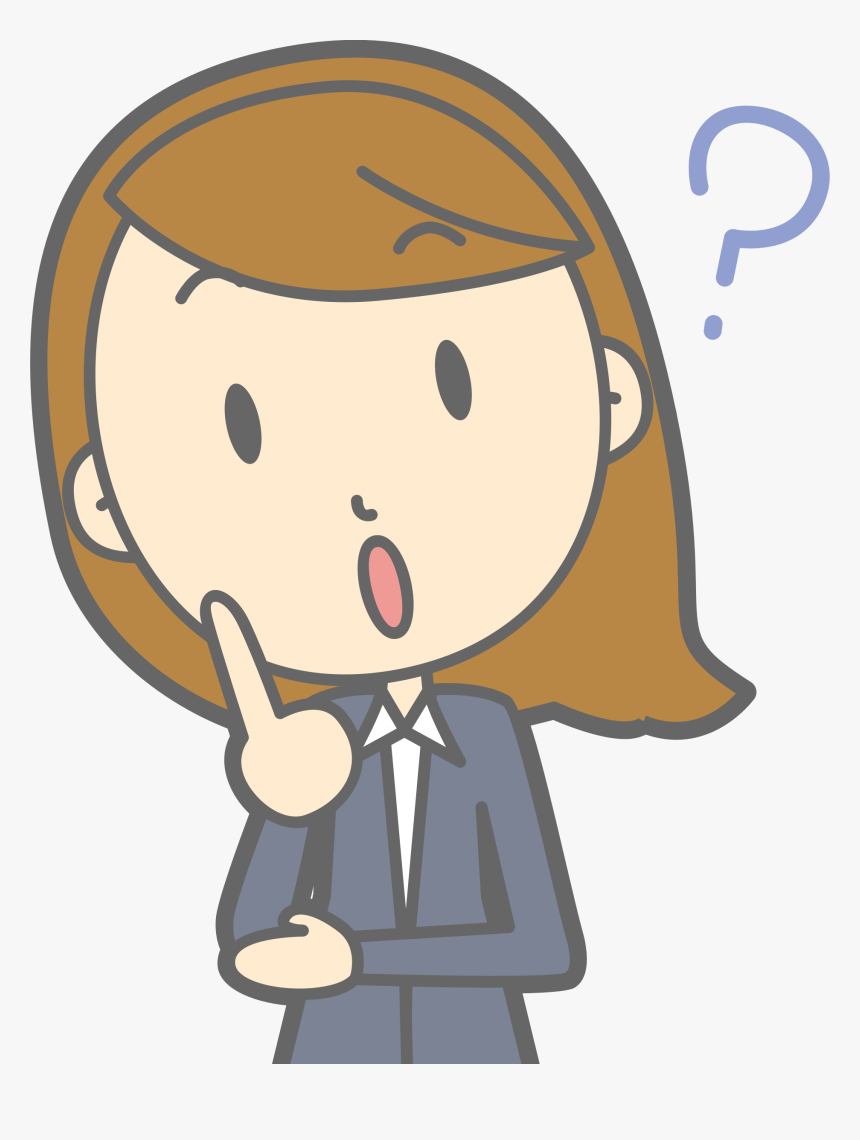 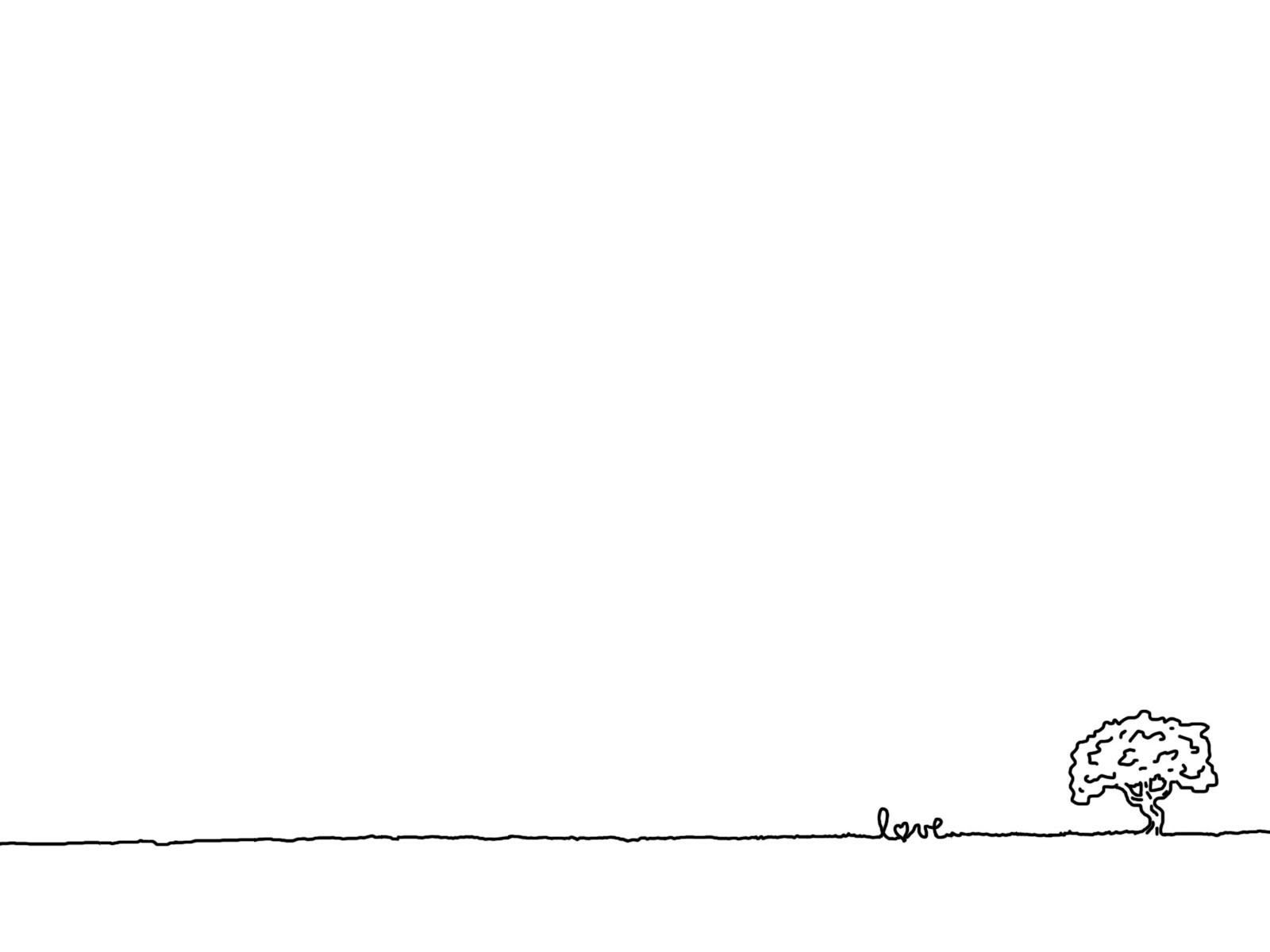 Homework
Learn by heart all the new words.
Read Skill strategy.
Workbook: exercises 1, 2/ p.40
Prepare the new lesson 4: Language focus – page 65.
Homework
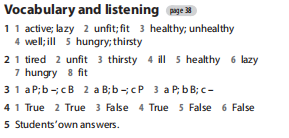 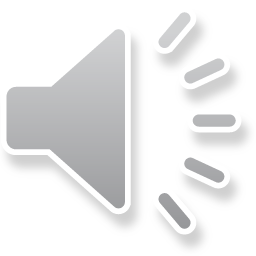 Note: file nghe của Exercise 3 and 4 Workbook.
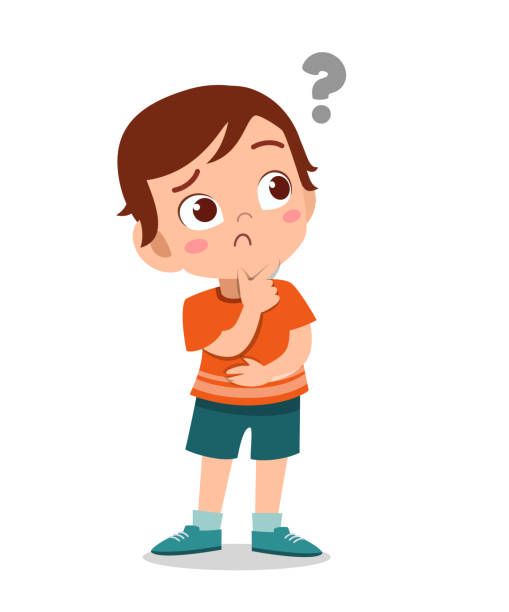 TRUE or FALSE?
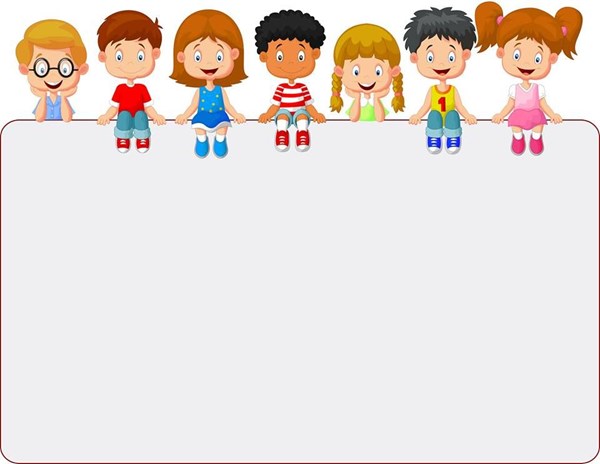 Vocabulary Plus
TRUE – FALSE  QUIZ
Most sumo wrestlers weigh 190 kilos.
2) Sumo wrestlers start training early in the 	morning.
3) They have a big breakfast.
4)  There’s a lot of fat in chankonabe.
5) They sometimes eat sweet foods.
Listen to the text again and complete the summary with five of the words in the box